2. workshop TRŠ
Program
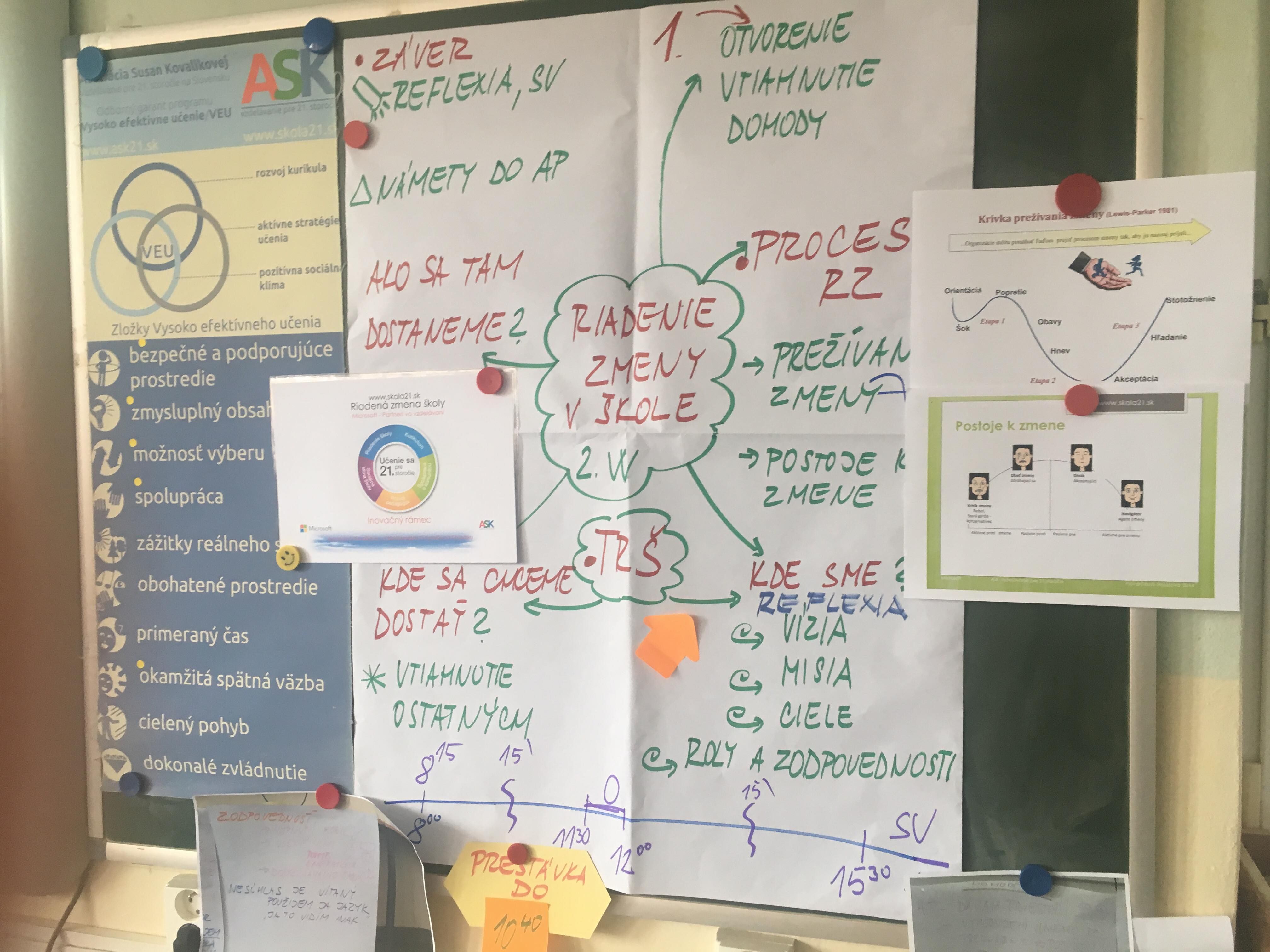 Otvorenie, vtiahnutie, dohody
Proces RZ
Kde sme?
Kam sa chceme dostať?
Ako sa tam dostaneme?
Námety do AP, reflexia
02
03
04
05
06
01
Aktualizácia a pripomenutie dohôd.
Prežívanie zmeny.
Postoje k zmene.
Vízia, misia, ciele, roly a zodpovednosti.
Vtiahnutie ostatných.
Priebežne na flipchart,
01 Kde sme teraz?
Fullanov model zmeny.
01 Kde sme teraz? Na čom sme začali pracovať?
Fullanov model zmeny.
Rozvoj kultúry merania hodnotenia
Budovanie kapacít
Vytváranie kultúry učenia
Pochopenie procesu zmeny
Podporovanie vyváženosti
Angažovanosť s mravnými dôvodmi/hodnotami
Kultivácia rozvoja na všetkých 3  úrovniach
Zameranie na zmenu v spôsobe vedenia
Ako vychovať lídrov zmeny?
Ako v menežovaní podporiť inovatívnosť?
Akým spôsobom budeme naše snahy vyhodnocovať?

.
Zmena na úrovni žiaka/triedy/školy.
Ako, kde a kedy získame potrebné vedomosti, zručnosti a kompetencie?
Ako podporíme ostatných?
Ako si navzájom odovzdáme informácie?
Poznať proces zmeny a prežívanie jednotlivca v ňom.
Formulovať ciele zmeny, kritériá úspešnosti.
Jednotlivé kroky procesu zmeny.
Prečo sa zmene venovať?
Aký má zmena zmysel?
Čo chceme dosiahnuť?
Aké na to máme argumenty?
Podpora integrity cieľov vedúcich k zmene.
Vyhýbanie sa jednostrannej preťaženosti.
Čo poterbujeme na uskutočnenie riadenej zmeny? (čas, financie, informácie, nápady).
Koho sa zmena týka?
Ako budovať nový druh spolupráce?
Zmena na 3 úrovniach
.
.
01
02
Žiak
Trieda
Škola
03
Časový priebeh procesu zmeny ZŠ s MŠ Podolínec
Predstavenie pedagógom
Metodický deň
Sebareflexia školy
05/2019
08/2018
09-11/2018
14.12.2018
23.11.2018
20.03.2019
2021
Zber údajov,
školenia lídrov
workshop TRŠ

Dohody a pravidlá TRŠ
Tvorba pozitívnych vzťahov
Fullanov model zmeny
Pochopenie procesu zmeny
Misia a vízia školy
2. workshop TRŠ
02 Proces riadenej zmeny
Krivka prežívania zmeny
Riadená zmena vyvoláva množstvo rôznych reakcií:
Postoje k riadenej zmene
Nie sme v tom sami
... všetky sú prirodzené a vyplývajú  z toho, že sme ľudia....
.
Krivka prežívania zmeny
8
Hľadanie
Stotožnenie
7
3
Popretie
4
5
6
Obavy
Hnev
Akceptácia
1
2
Orientácia
Šok
02 Naše prežívanie zmeny
Kde sme boli na začiatku?
Kde sme teraz?
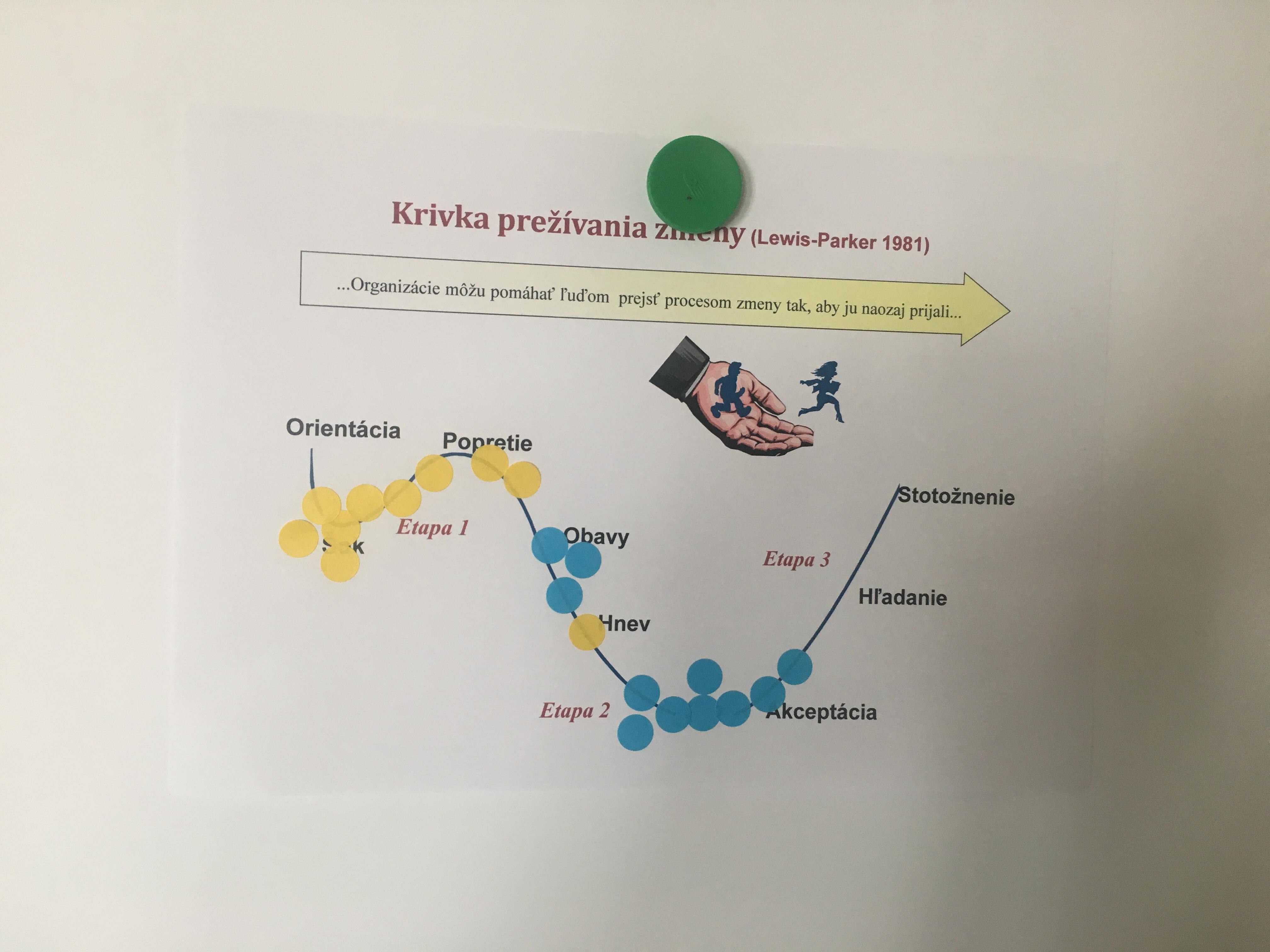 02 Postoje k zmene
Obeť zmeny
Zdráhajúci sa
Divák
Akceptujúci
Kritik zmeny
Rebel, 
Stará garda - konzervatívec
Navigátor
Agent zmeny
Aktívne proti zmene   Pasívne proti             Pasívne pre        Aktívne pre zmenu
Microsoft        Asociácia S.Kovalikovej – Vzdelávanie pre 21.storčie                         Piovarčiová -  Halašová
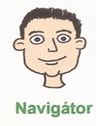 NAVIGÁTOR (Agent zmeny – iniciátor)
proaktívny, v práci víta dynamiku a objavovanie nového.
často nespokojný s doterajším stavom.
 pre dosiahnutie zmeny ochotný vynaložiť veľa úsilia a energie. 
nadšenie prenáša aj na iných.
 pri dlhodobých projektoch sa dá odradiť neúspechom a pri nedostatočnej podpore rezignuje.
Microsoft        Asociácia S.Kovalikovej – Vzdelávanie pre 21.storčie                         Piovarčiová -  Halašová
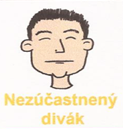 DIVÁK
vyčkávací  postoj: “Počkám si, ako to dopadne“. 
vníma potrebu zmeny a dôvody pre jej zavedenie, ale má aj svoje pochybnosti a výhrady.
zmeny skôr akceptuje, ako by  sám prichádzal s námetmi na ich realizáciu.
 uprednostňuje konkrétne a jasné kroky postupu zavádzania zmeny - nemá rád chaos a neprehľadnosť , ktorú zmeny prinášajú.
Microsoft        Asociácia S.Kovalikovej – Vzdelávanie pre 21.storčie                         Piovarčiová -  Halašová
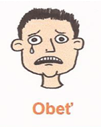 OBEŤ zmeny
zdráhajúci sa - so zmenou môže formálne súhlasiť, ale  vo svojom vnútri zmenu ťažko   prijímajú
 vníma zmenu ako skrivodlivosť, je mu/jej  ľúto za minulým stavom vecí, ktoré boli súčasťou jeho/jej života, toho čím  je
má obavy zo zmeny a z nárokov,  ktoré z nej vyplývajú
 potrebuje čas na uzavretie minulosti, nájdenie svojho miesta v nových podmienkach a na stotožnenie sa s nimi
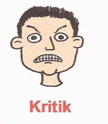 KRITIK- Rebel
proti zmene vystupuje aktívne, 
  vie, čo chce a proti zavádzanej zmene je pripravený bojovať,
  často nie je proti zmene ako takej, ale proti konkrétnej podobe zmeny,
  ak sa k nemu vhodne pristupuje, dokáže „prejsť“ do skupiny navigátorov -agentov zmeny.
Microsoft        Asociácia S.Kovalikovej – Vzdelávanie pre 21.storčie                         Piovarčiová -  Halašová
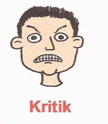 KRITIKKonzervatívec- stará garda
proti zmene vystupuje aktívne, 
 vie, čo chce a proti zavádzanej zmene je pripravený bojovať,
 obáva sa  nejasností a chaosu, 
  je za zachovanie doterajšieho stabilizovaného stavu a  nadväznosť  na to, čo bolo vybudované,
 chce uchovať  osvedčené postupy, ktoré nezriedka pomáhal vytvárať .
Microsoft        Asociácia S.Kovalikovej – Vzdelávanie pre 21.storčie                         Piovarčiová -  Halašová
Otázka na reflexiu
Aký je môj postoj k súčasne prebiehajúcej zmene na mojej škole?  
   (Navigátor? Pozorovateľ? Kritik?) 

 Aký postoj k prebiehajúcej zmene majú moji najbližší kolegovia? 

Koho potrebujem najviac získať  pre zmenu?   
Čo môžem pre to urobiť?
Microsoft        Asociácia S.Kovalikovej – Vzdelávanie pre 21.storčie                         Piovarčiová -  Halašová
03 Kde sme teraz? 04 Kam sa chceme dostať?        Ako vznikala misia...
Na spoločnom stretnutí TRŠ sme zrekapitulovali všetky zozbierané dáta, kľúčové slová a naše pocity a v skupinách postupne vznikali 3 vízie, ktoré na naše prekvapenie mali veľa spoločných čŕt.

Vznikla tak misia:
Sme školou podporujúcou tvorivé, zodpovedné, zdravé učenie. Rozvíjame zdravé telo so zdravou mysľou v bezpečnom, podporujúcom, harmonickom prostredí. Posilňujeme vzájomný rešpekt, spoluprácu a rozvoj životných zručností. Podporujeme aktívne a zmysluplné trávenie spoločného času, pohyb a zdravý životný štýl žiakov i pedagógov, rodín i komunity.
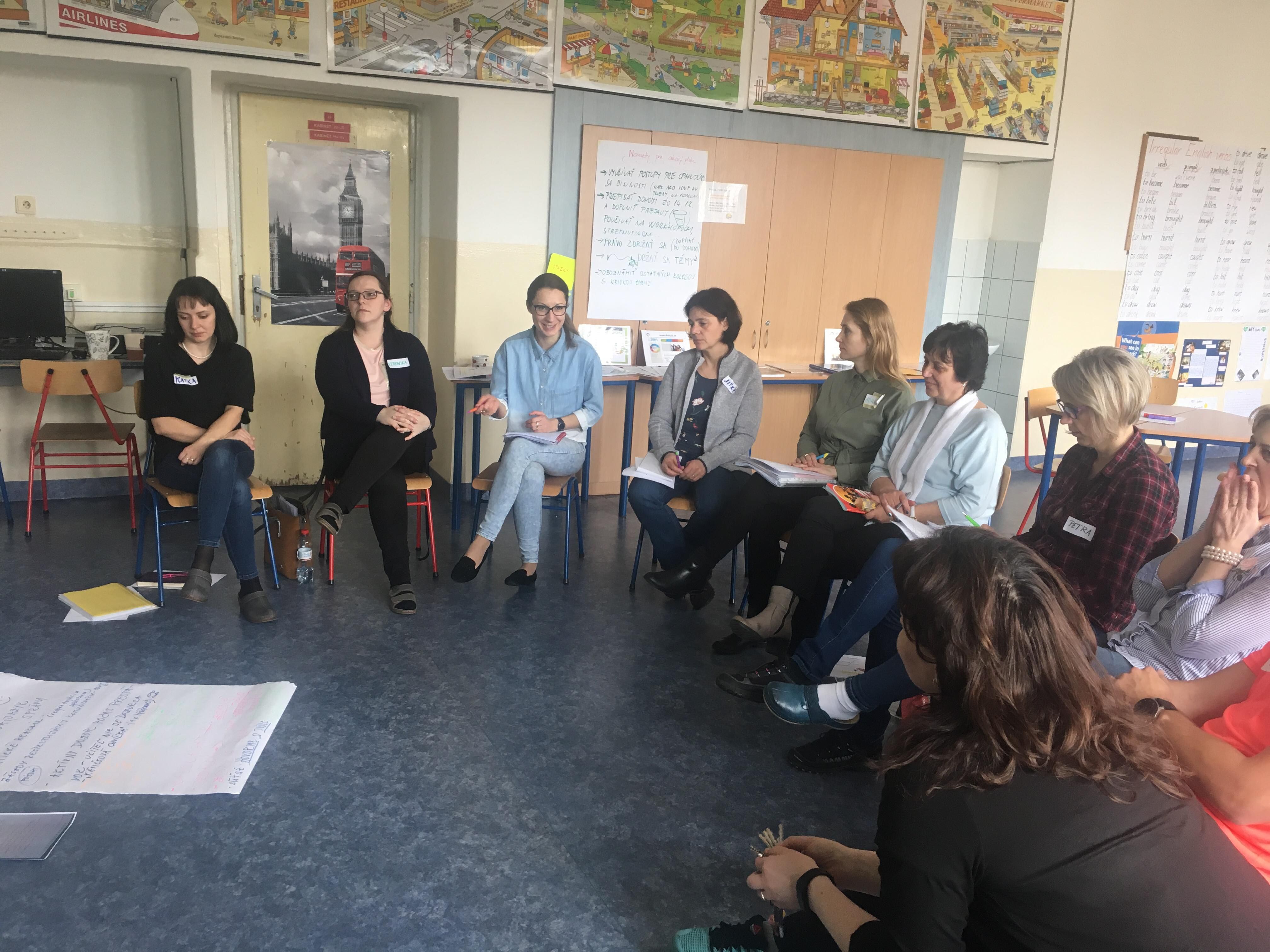 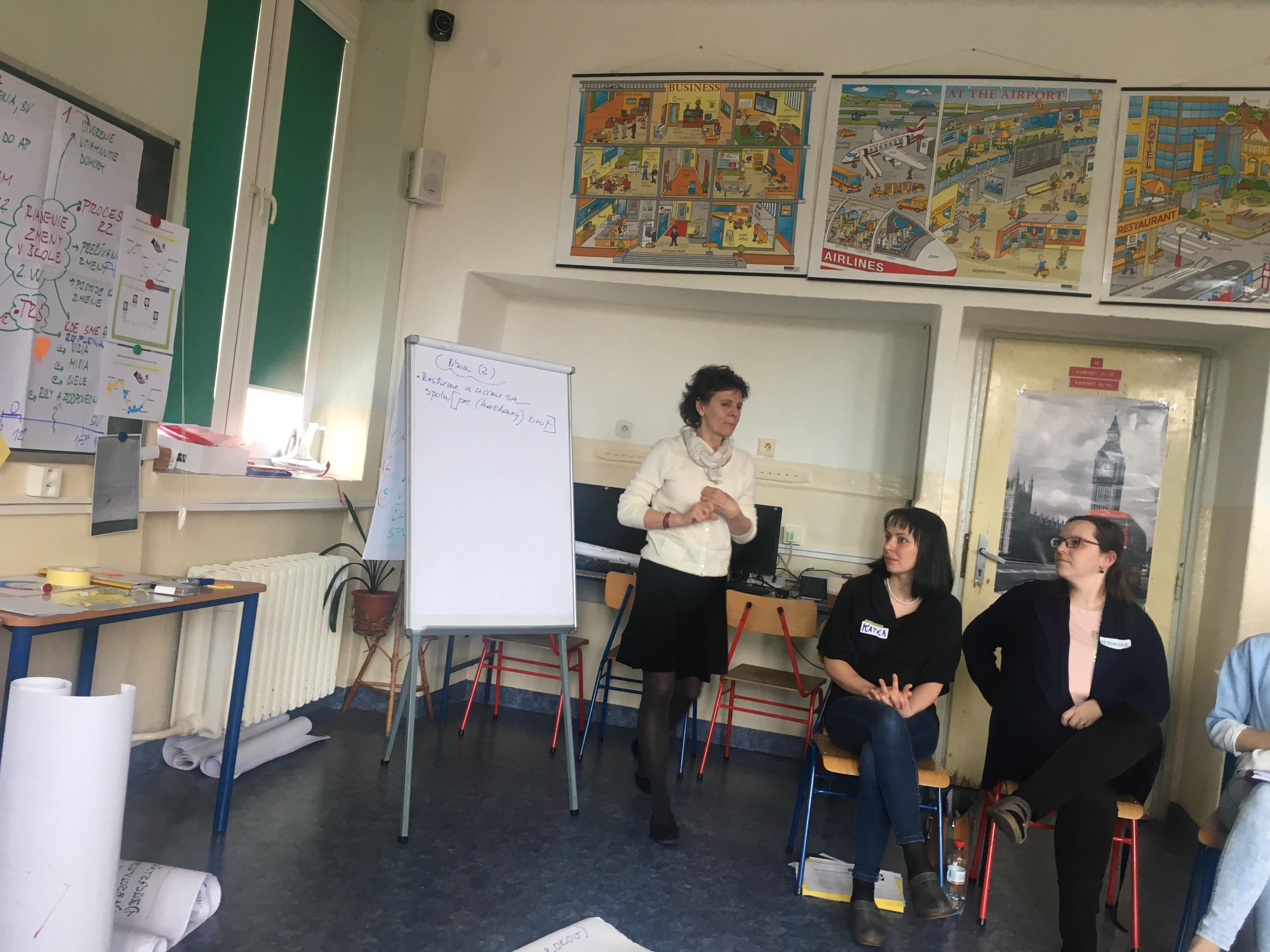 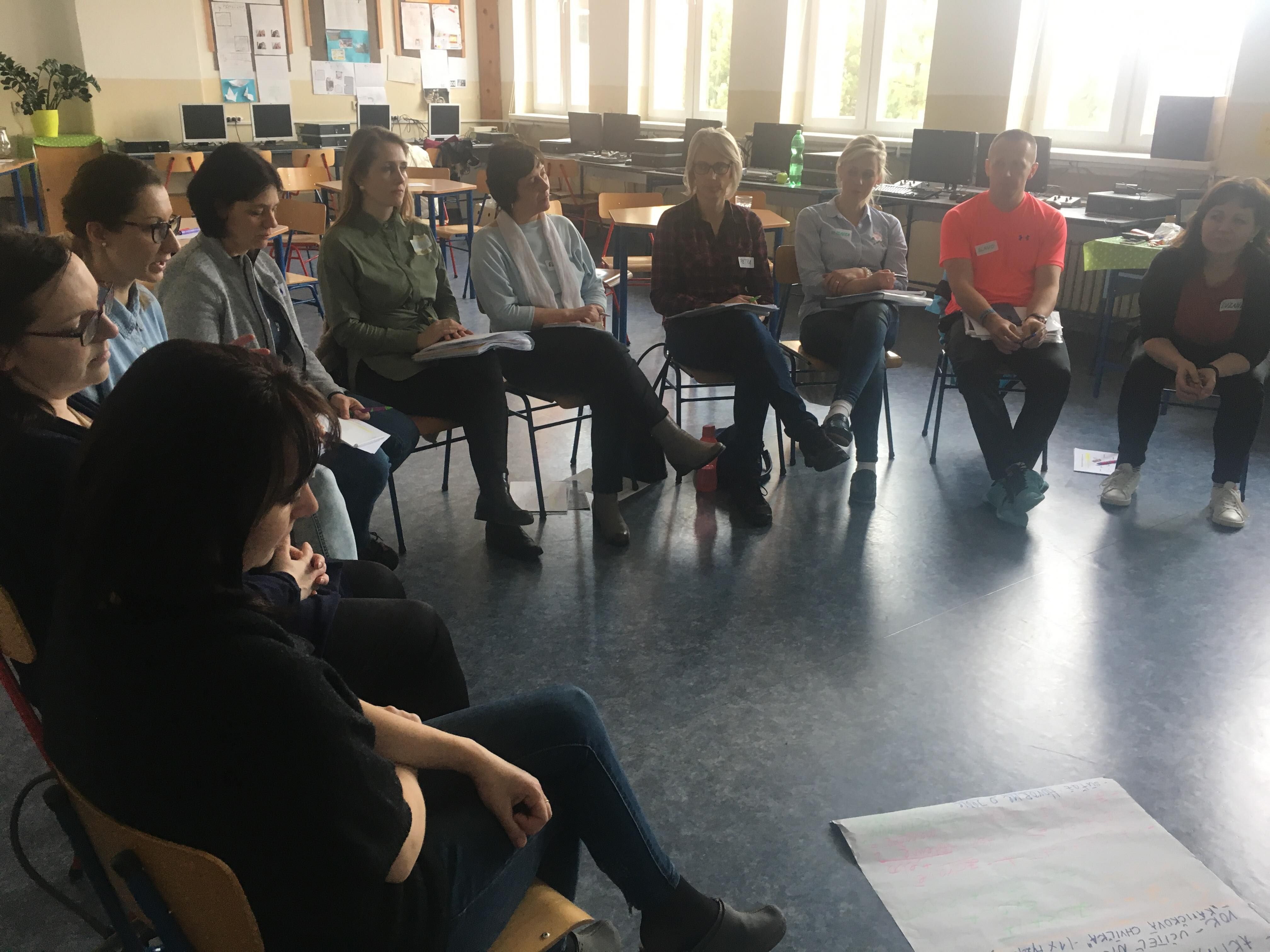 ...ako vznikala misia?
03 Kde sme teraz?
04 Kam sa chceme dostať?
        Ako vznikala vízia...
S pomocou školiteliek sme sa dopracovali aj k vízii:
Rastieme a učíme sa spolu.
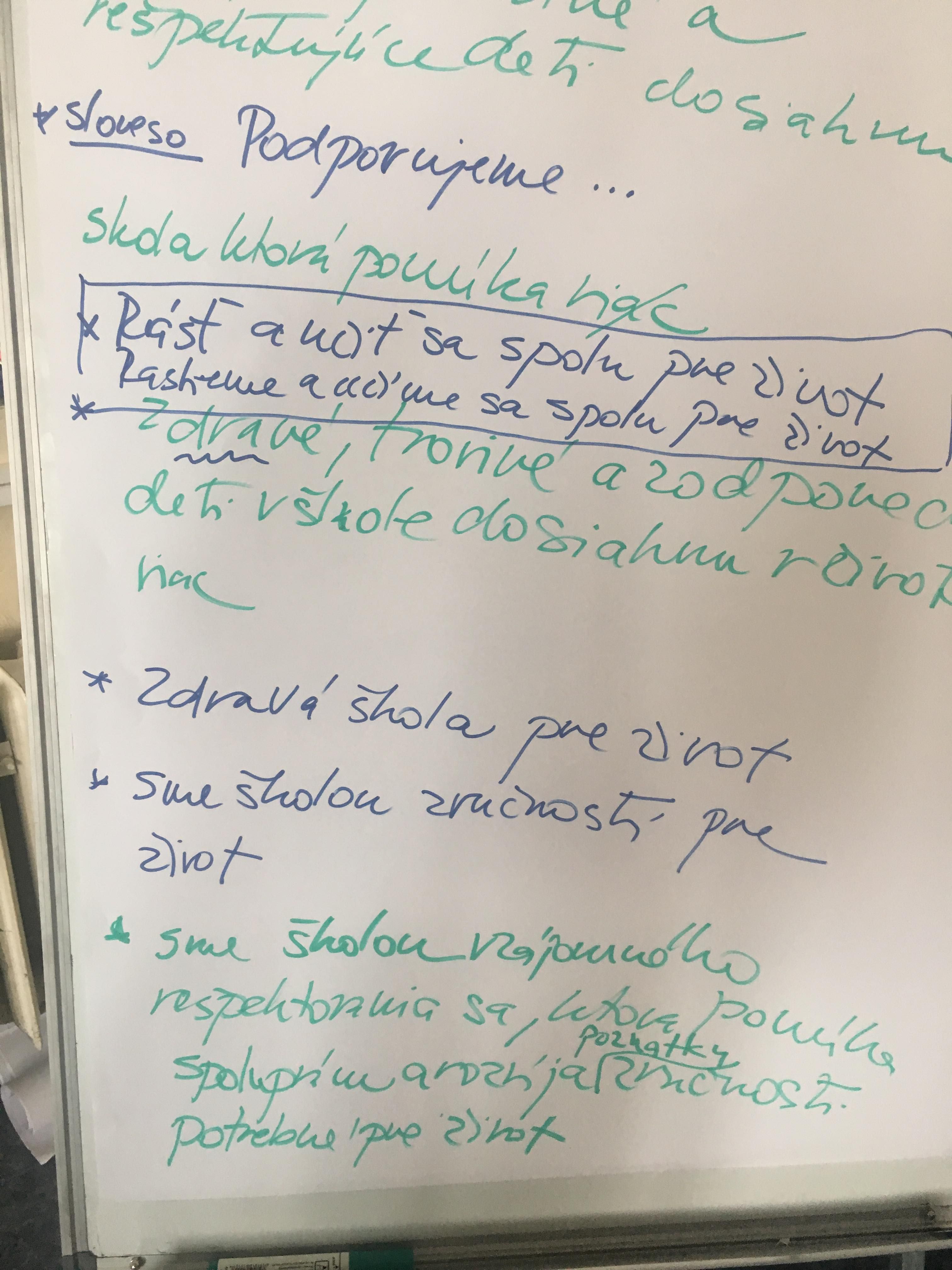 ...nebolo to však také jednoduché 
Rastieme a učíme sa spolu.
05 Ako sa môžeme navzájom podporiť v procese zmeny?
vytvárať možnosti a podnecovať učenie a testovanie.
budeme si poskytovať podporu a spätnú väzbu 
budeme podporovať iniciatívu, inovácie  a učenie sa z našej skúsenosti
budeme zviditeľňovať úspechy (ak si to dotyčný bude priať)
budeme sa pripravovať na ďalšie zmeny  a budeme pre ne otvorení
Microsoft        Asociácia S.Kovalikovej – Vzdelávanie pre 21.storčie                         Piovarčiová -  Halašová
05 Ako sa môžeme navzájom podporiť v procese zmeny?
budeme Vám poskytovať včasné a úplne informácie o zmene
budeme zdieľať svoje očakávania, počúvať sa navzájom
budeme empatickí
budeme diskutovať dôsledky zmeny pre nás (pozitívne aj negatívne), negatívne nepotláčame
budeme vyjadrovať svoje obavy
nebudeme brať reakcie druhého osobne
vytvoríme si zmysluplné a príťažlivé ciele
Microsoft        Asociácia S.Kovalikovej – Vzdelávanie pre 21.storčie                         Piovarčiová -  Halašová
06 Spätná väzba/reflexia zo stretnutia
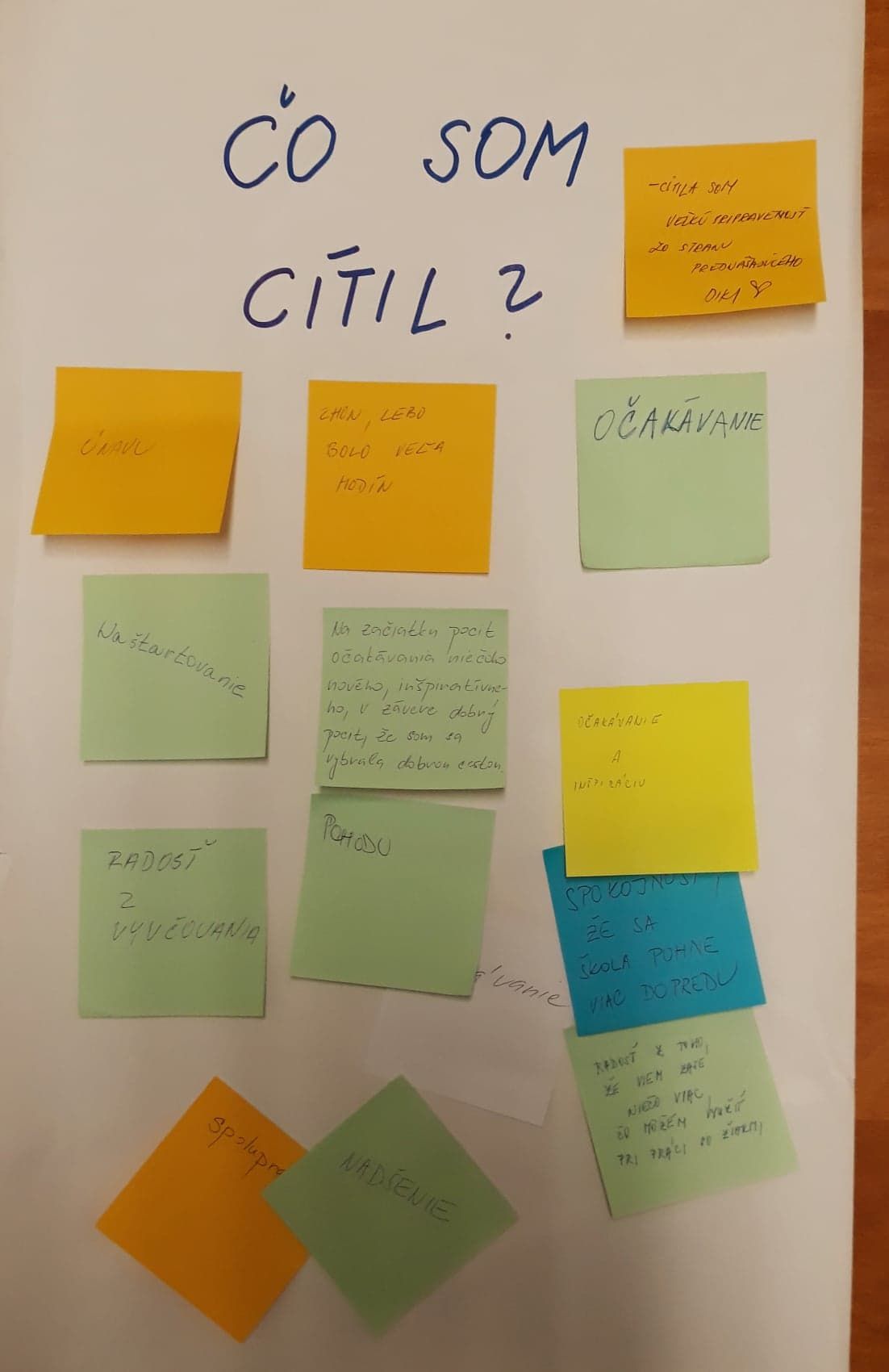 Čo som videl?
Čo som počul?
Čo som cítil?
Veľa nového a zaujímavého.
.
Nadšenia, prekvapenie, strach.
Nápady, námety.
Nové info. Otvorenosť.
Očakávanie, inšpiráciu, pohodu, naštartovanie.
Spokojnosť.
Zhon.
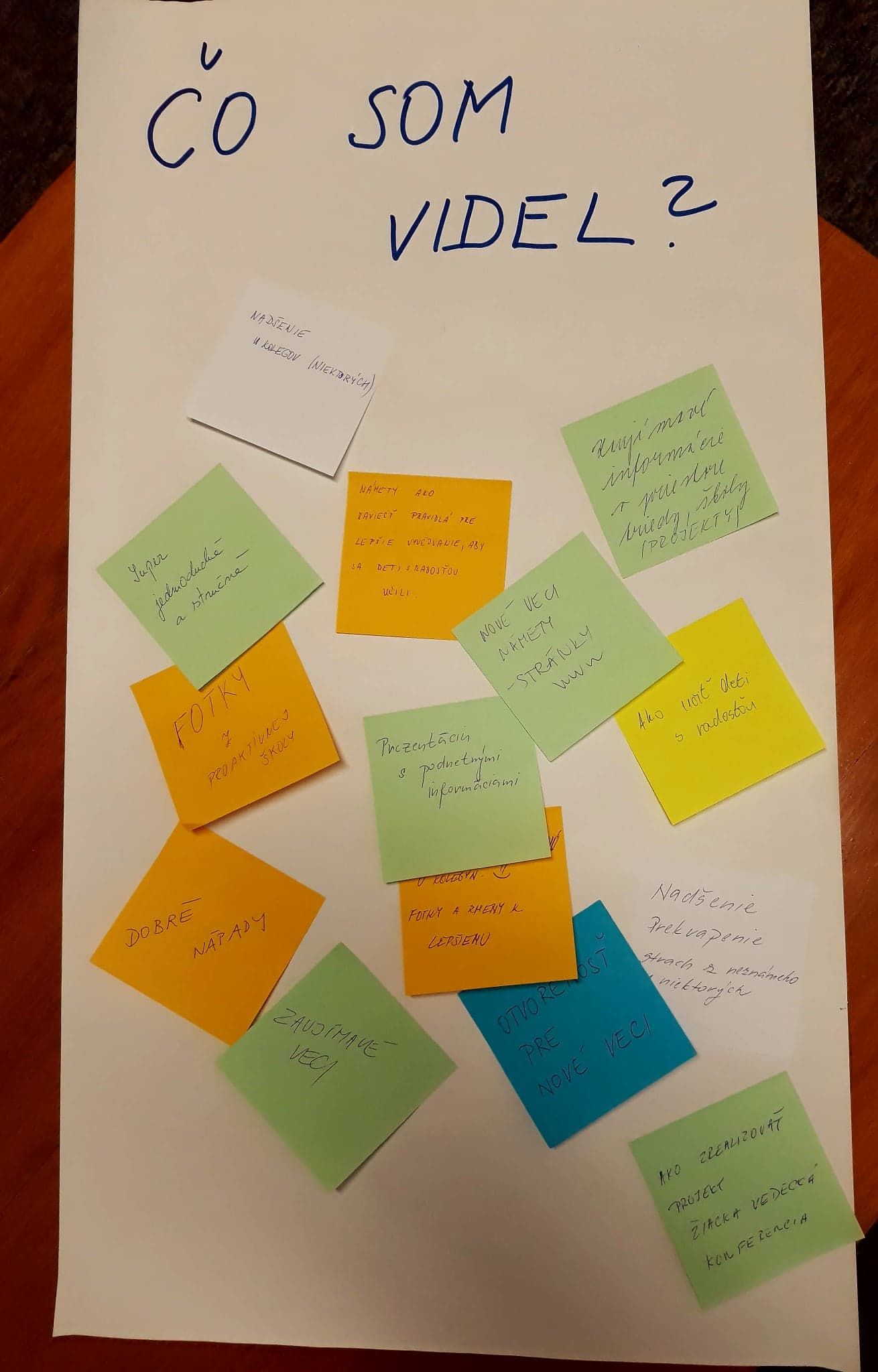 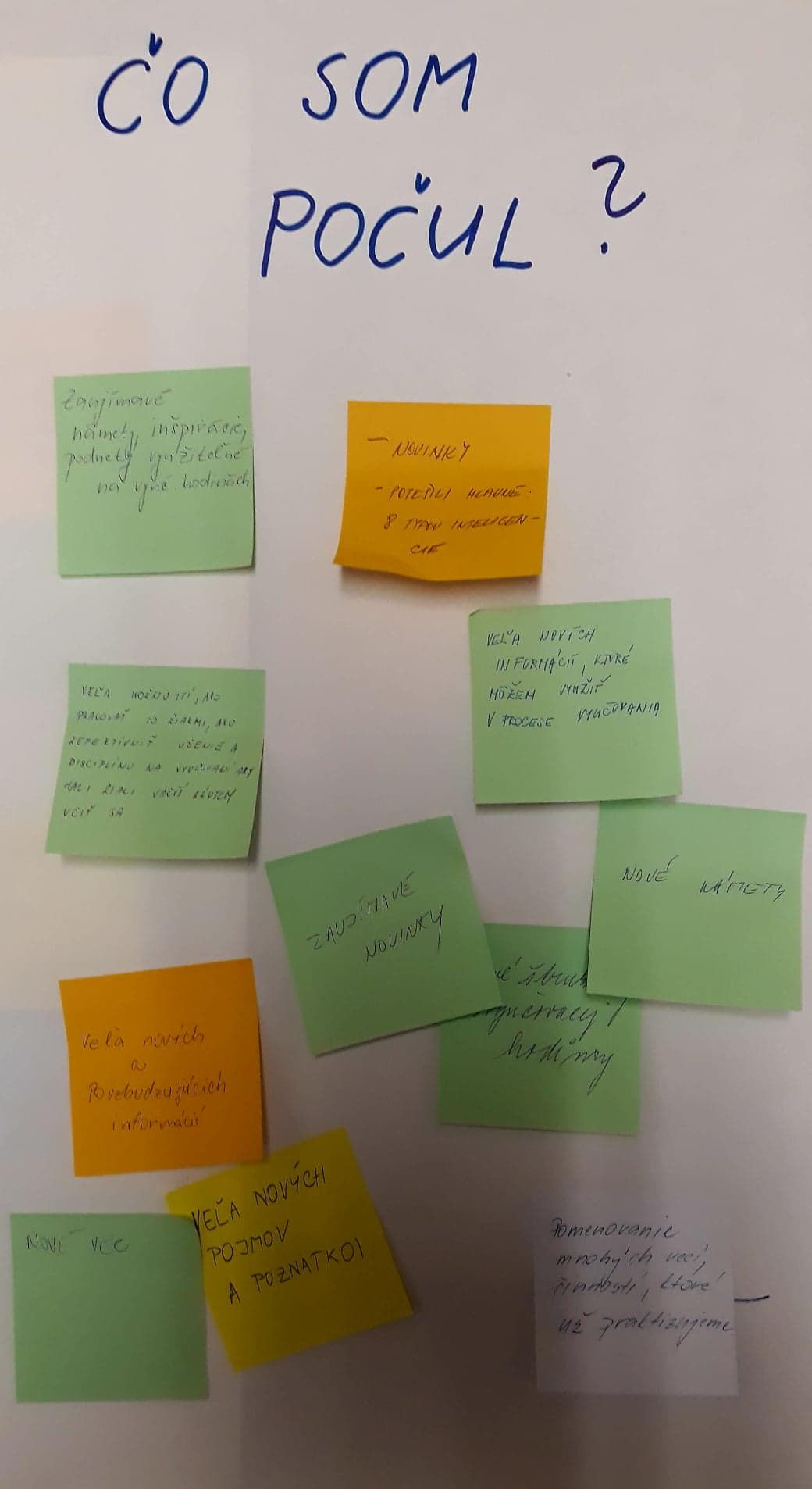 Ďakujem za pozornosť...